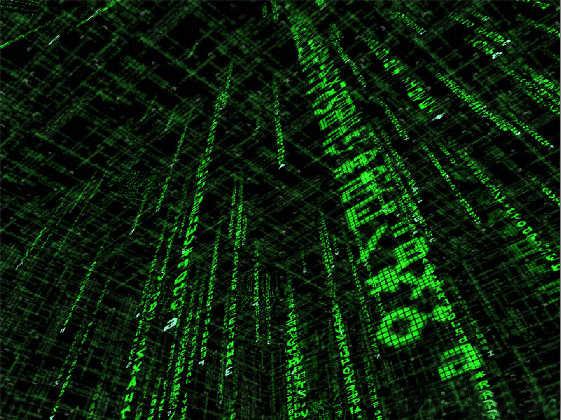 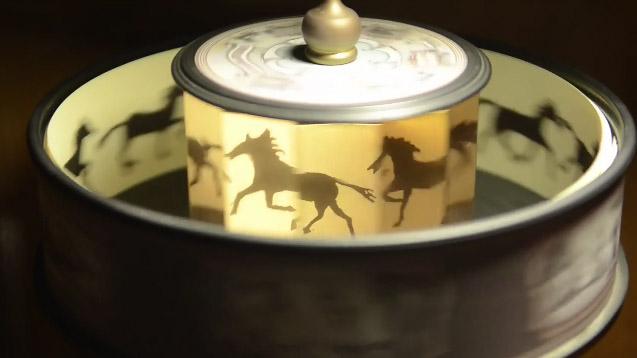 "Any sufficiently advanced technology is indistinguishable from magic“
Arthur C. Clarke
Cinematografía

Creatividad

Realización Audiovisual:

NARRATIVA     	  Personajes – Tramas – Estructuras    

ESTÉTICA	  Espacio – Puesta en escena – Dirección artística
		     		  Luz – Óptica – Encuadres – Movimientos de cámara
				  Sonidos (voces – ruidos – ambientes – música) 
				  Efectos especiales
				  Ritmo – Montaje – Postproducción 

TECNOLOGÍA	  Herramientas – Medios – Pantallas 

OPERATIVIDAD	  Gestión – Producción – Realización
inicio
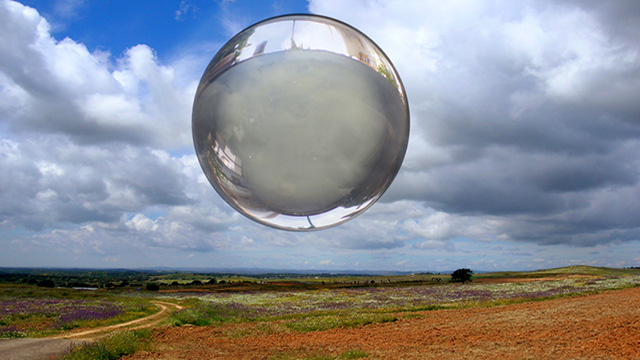 CREATIVIDAD
¿Qué es una idea?
“Las definiciones son un obstáculo para la inteligencia creativa. 
Cuando definimos algo, lo limitamos” 

Sánchez Manzano, Esteban (2010): La inteligencia creativa. Málaga: Aljibe. (pg. 36)
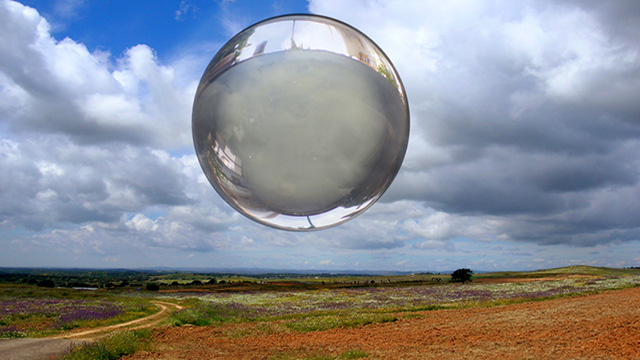 CREATIVIDAD
INSPIRACIÓN     INTUICIÓN      IMAGINACIÓN      MOTIVACIÓN
PENSAMIENTO CERRADO – PENSAMIENTO ABIERTO  (James O. Whittaker)

PENSAMIENTO VERTICAL – PENSAMIENTO LATERAL  (Edward De Bono)

INTELIGENCIA LÓGICA – INTELIGENCIA CREATIVA  (Esteban Sánchez Manzano)
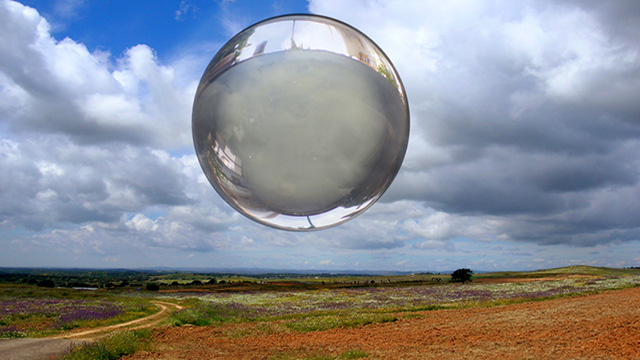 CREATIVIDAD
“Hace falta locura para tener una idea buena, y luego disciplina para hacer que triunfe” 

Jorge Wagensberg
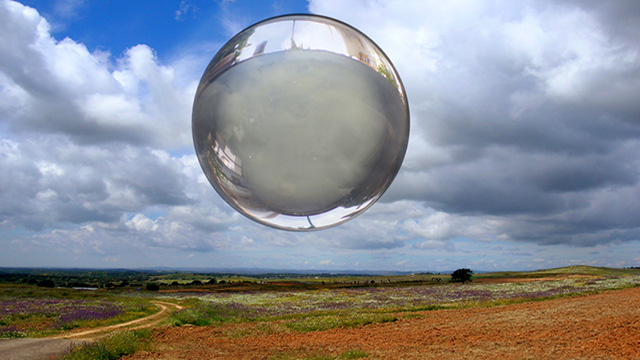 CREATIVIDAD
“Saber alternar la inteligencia lógica y la inteligencia creativa es el secreto del éxito […]
   Esta alternancia entre una y otra forma de pensar ha sido la clave de todos 
   los talentos y genios” 

    Sánchez Manzano, Esteban (2010): La inteligencia creativa. Málaga: Aljibe. (pg. 50)
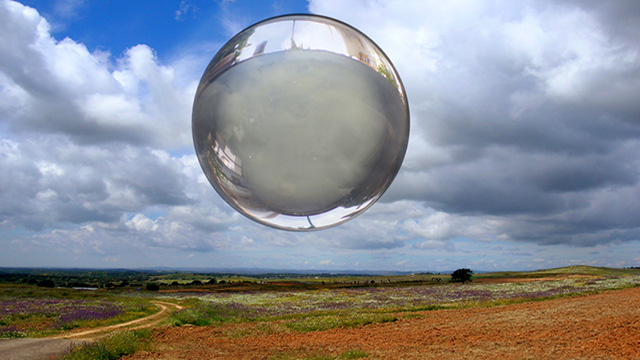 CREATIVIDAD
ELECCIÓN
Temas
Estéticas
Objetivos
PASIÓN
Implicación
Compromiso
Disfrute
ESFUERZO
Control
Orden
Disciplina
RIESGO
Modas
Tópicos
Inhibiciones
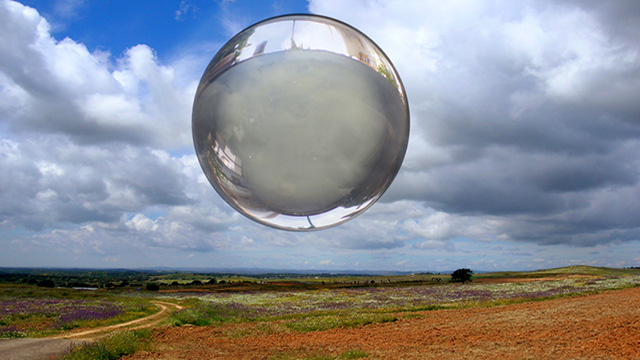 CREATIVIDAD
Aspectos internos: PENSAMIENTOS Y EMOCIONES
Aspectos externos: LENGUAJE Y COMUNICACIÓN
ROOT-BERNSTEIN, Robert y Michèle (2002). El secreto de la creatividad. Barcelona: Kairós

Fragmentos:            “Repensar el pensamiento” / “Educar la imaginación” / “La observación” / “La imaginación”

                                “La abstracción” / “El reconocimiento de pautas” / “La formación de pautas” / “La analogía”

                “El pensamiento corporal” / “La empatía” / “El pensamiento dimensional” / “El modelado”
inicio